JavaFX
Développement RIA/RDA avec JavaFX
Moreau Alan

IR 3ème année
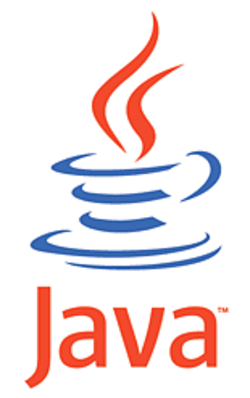 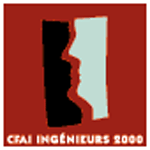 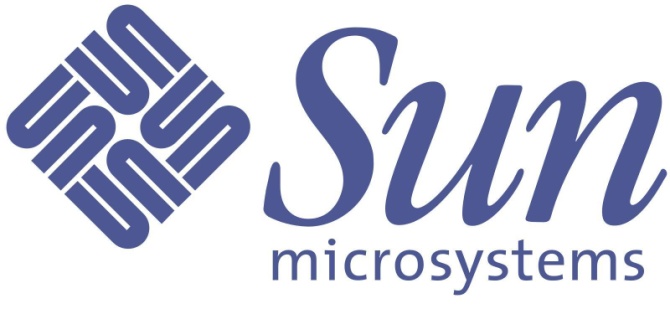 1
Plan
Présentation de JavaFX

Solutions concurrentes

Introduction à JavaFX Script

JavaFX SDK Pre 1.0

Le projet Nile et WidgetFX

Démonstration
Le projet Nile
2
Présentation de JavaFX
Présentation lors de la JavaOne 2007

Développement de RIA et RDA

Permet de créer facilement des interfaces riches : JavaFX Script + SDK

Cible les développeurs mais aussi les designers

S’intègre très bien avec JavaSE et JavaME

Déploiement via un JAR exécutable ou via Java Web Start ou encore via un Applet
3
Présentation de JavaFX
© Copyright 1994-2008 Sun Microsystems, Inc.
4
Les solutions concurrentes
5
Solutions concurrentes
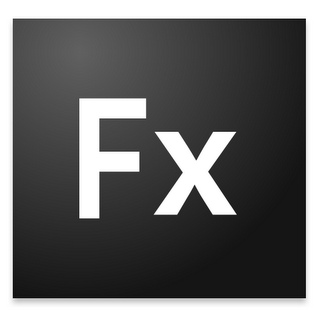 Adobe Flex/AIR

Développement RIA : Flex

Développement RDA : AIR

Basé sur la technologie Flash : plugin flash

Conception d'interfaces riches en XML

Environnement de développement

 Eclipse via le plugin Flex Builder : environ 250$

Compatible avec les outils classiques de design

Photoshop : environ  700$

Illustrator : environ 600$
6
Solutions concurrentes
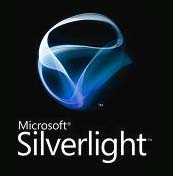 Microsoft Silverlight

Essentiellement RIA

Possibilité de faire des RDA

Nécessite le plugin Silverlight (ou Moonlight sur linux)

Conception d'interfaces riches en XML (plus particulièrement XAML)

Environnement de développement

 Visual Studio : environ 500$

Compatible avec Microsoft Expression Web
Environ 300$
7
Solutions concurrentes
AJAX

Uniquement RIA

JavaScript + XML + CSS

De nombreux frameworks

Dojo
ZK
GWT
…

Pas d'environnement de développement

Simples éditeurs avec coloration dans Eclipse
8
Solutions concurrentes
Solutions coûteuses : Adobe Flex & Microsoft Silverlight
Offres de larges possibilités : le designer est libre
Difficile de faire de l'AJAX sans framework
Maintenance difficile
Coût de développement élevé
9
Introduction à JavaFX Script
10
Introduction à JavaFX Script
Exemple de programme
class HelloWorldModel {
	attribute saying: String;
}

var model = HelloWorldModel {
	saying: "Hello World"
};

var win = Frame {
	title: bind "{model.saying} JavaFX"
	width: 200
	content: TextField {
	     value: bind model.saying
     }
     visible: true
};
11
Introduction à JavaFX Script
Typage statique



Les types de JavaFX
String
Boolean
Number
Integer
Void
var myVar = "Hello";
myVar = 123; //erreur
var s :String = "World"; 
s.toUpperCase(); // renvoie "WORLD";

var x :Number = 3.50;
x.intValue(); // renvoie 1 
(3.50).intValue(); // renvoie 3

var isTrue = true; 
isTrue instanceof Boolean; // renvoie true
12
Introduction à JavaFX Script
Des tableaux





Requêtes SQL sur un tableau
var nums = [1,2,3,4];
insert 5 into nums; //renvoie [1,2,3,4,5]
insert 0 as first into nums; //renvoie [0,1,2,3,4,5]
insert [6,7] as last into nums; //renvoie [0,1,2,3,4,5,6,7]

var workingDays = ["Mon","Tue","Wed","Thur","Fri"]; 
var weekDays = [workingDays, ["Sat","Sun"]];
var answer:Integer = select x from x in [1..10] where (x%2 == 0);
// renvoie [2,4,6,8,10]
13
Introduction à JavaFX Script
Fonctions et Opérations
operation substring(s:String, n:Number): String { 
	try { 
		return s.substring(n); 
	} catch (e:StringIndexOutOfBoundsException){ 	throw "sorry, index out of bounds"; 
	}
 }
function myFunction(a,b) {
    var x = a + b;
    var y = a - b;
    return x + y;
}
14
Introduction à JavaFX Script
Un langage de script efficace
Traitement rapide : sur les tableaux notamment
Inspiré de Perl?

Classes, héritage, encapsulation, packages
Programmation objet
Efficace et maintenable
Le développeur Java n'est pas dépaysé
15
JavaFX SDK
16
JavaFX SDK Preview 1.0
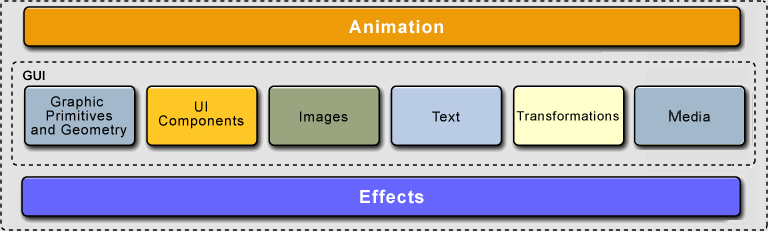 Animation : timeline, keyframe
UI Components : composants Swing
Effects : flou, ombres portée, éclairage,…
Media : Player video/son, codec.
17
Le projet Nile & WidgetFX
18
Le projet Nile
Plugin Photoshop/Illustrator
Moteur SVG
Permet d'exporter une maquette au format .fx ou .fxd
Un outil faisant le liant entre le développeur et le designer
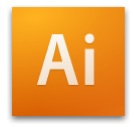 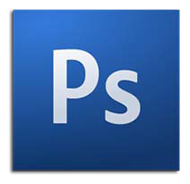 19
WidgetFX
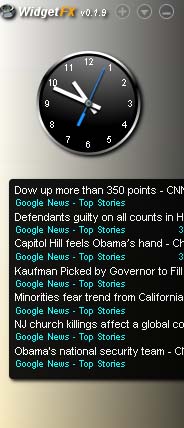 Plateforme desktop

Exécution de Widgets écris en 
  JavaFX Script

Cross-platforme

Widgets déployés avec JWS

Encore en version 0.1
20
Conclusion
Avantages
Conception rapide d'interfaces graphiques
S'intègre parfaitement à Java
Applet
JWS
Standalone application
Cross-Platforme
Une communauté déjà conséquente

Inconvénients
Technologie encore jeune
Pas de release de référence
IDE -> Netbeans
Difficilement intégrable en entreprise
Workflow Developper-Designer interressant mais pas encore à la hauteur de la concurrence
RIA/RDA
Applications Desktop
21